Welcome to sixth grade reading
Mr. Mortimer
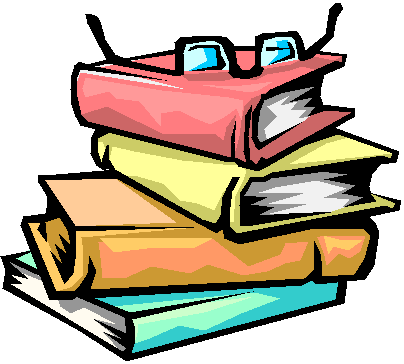 Objective:  To familiarize families with the curriculum, policies, and 
                   procedures of sixth grade reading.
GOALS
Improve reading, vocabulary, and comprehension
Develop better organizational skills
Develop better study skills
Use before, during, and after reading strategies
Promote healthy social interaction
CONCEPTS TO EXPLORE
Literary genre
Short stories
Literary elements (characters, setting, plot, etc.)
Reading Strategies (before, during, and after)
Vocabulary
3 core novels
The Breadwinner – by Deborah Ellis
The Cay – by Theodore Taylor
Shipwreck at the Bottom of the World – by Jennifer Armstrong
Critical thinking, comprehension, and inference
THE YEAR AT A GLANCE
First nine weeks
½ novel – The Breadwinner
½ textbook
Second nine weeks
½ novel – The Cay
½ textbook
Third nine weeks
textbook
Fourth nine weeks
Novel – Shipwreck at the Bottom of the World
UNIT STRUCTURE
4 themed units
What if your whole world changed?
How do you interact with your surroundings?
When is strength more than muscle?
Do actions speak louder than words?
Variety of genre within each unit
Novel themed with unit
ONLINE TEXTBOOK
Textbooks can be viewed online 
www.classzone.com
Students given access code (4803708-90)
Use the distributed paper to activate
GRADED ITEMS
Homework
Quizzes/Tests
Projects
Class Activities
Accelerated Reader
ACCELERATED READER
Required to read a novel (at least 100 pages at their reading level) once a month outside of class
Dates have been assigned for the year
Computerized quiz on content of  novel (web-based) 
Each quiz worth 20 points
Projects may be assigned
GRADING SCALE
90 – 100%   = A
80 – 89%     = B
70 – 79%     = C
60 – 69%     = D
59% or below = E

Accessing child’s grade
ASSIGNMENT BOOK & AGENDA
Required to keep track of assignments
Given time during class
Daily Agenda
HALF CREDIT
Late assignments = half credit during 1st semester (1 day late only)
Late assignments = “0” during 2nd semester
Building responsibility and preparing for 7th grade
ABSENCE PROCEDURES
Form filled out
Upon return pick up missed work from assigned location
See me at anytime for assistance
Vacation forms
HOMEWORK SITE
Students given several days notice of quizzes and tests
Study guide provided for novel tests
Assignments, quiz dates, and test dates can be found on my homework page.
You may use Marshall’s homework site to access the page!
www.northallegheny.org
WE HAVE A GREAT YEAR AHEAD OF US!